Strings and Serialization
Damian Gordon
Serializing Objects
Strings and Serialization
We have seen already that if you want to store information on a permanent basis you can write it to a file. 

We can do the same thing with an object, i.e. storing it to a file, and retrieving it from storage.

Storing an object is called serializing it, and retrieving it is called deserializing it.
Strings and Serialization
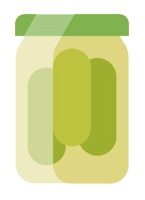 Python uses a function called pickle to do this

So sometimes instead of saying we are serializing an object, we can say we are pickling an object; and instead of deserializing an object, we can say we are unpickling an object.
Strings and Serialization
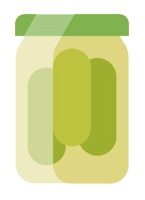 pickle provides a dump method to save an object to a file-like blob of memory.

The syntax is as follows:
pickle.dump(object, file)
Strings and Serialization
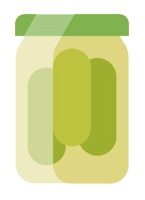 So for example we could say:

open("pickled_list.p", "wb") as MyFile: 
pickle.dump(MyObject, MyFile) 

So we open a byte file ("pickled_list.p")  for writing, as MyFile, and serialize that object into MyFile.
Strings and Serialization
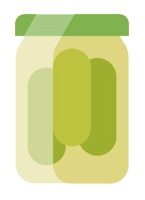 pickle provides a load method to take a file-like blob of memory and load it into an object.

The syntax is as follows:
object = pickle.load(file)
Strings and Serialization
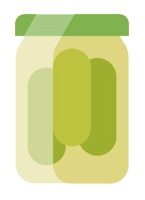 So for example we could say:

open("pickled_list.p", "rb") as MyFile:
MyNewObject = pickle.load(MyFile)

So we open the byte file ("pickled_list.p")  for reading, as MyFile, and load it into the object.
Strings and Serialization
Here’s the code:

import pickle

MyObject = ["a list", "containing", 5, "values including another list", ["inner", "list"]]

with open("pickled_list.p", "wb") as MyFile:
    pickle.dump(MyObject, MyFile)
    
with open("pickled_list.p", "rb") as MyFile:
    MyNewObject = pickle.load(MyFile)
Strings and Serialization
Here’s the code:

import pickle

MyObject = ["a list", "containing", 5, "values including another list", ["inner", "list"]]

with open("pickled_list.p", "wb") as MyFile:
    pickle.dump(MyObject, MyFile)
    
with open("pickled_list.p", "rb") as MyFile:
    MyNewObject = pickle.load(MyFile)
We have to import the pickle function into the program
Using the with statement the file is automatically closed
Strings and Serialization
There is also the dumps and loads methods.

They behave much like their file-like counterparts, except they return or accept bytes instead of file-like objects. 

The dumps method requires only one argument, the object to be stored, and it returns a serialized bytes object.

The loads method requires a bytes object and returns the restored object.
Serializing Web Objects
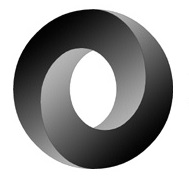 Strings and Serialization
To transmit object data over the web you need to use a recognised standard so that the sending and receiving classes will know what is being transmitted.

There are many common standards; XML, YAML, and CSV.

But the most common one is JSON.
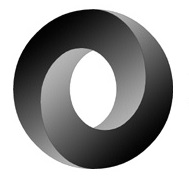 Strings and Serialization
JSON (pronounced “jason”) stands for JavaScript Object Notation.

It is an open-standard format that uses human-readable text to transmit data objects consisting of attribute–value pairs. 

JSON is a language-independent data format.

It derives from JavaScript.

The JSON filename extension is .json.
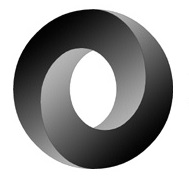 Strings and Serialization
Here’s some JSON code:

{
  "firstName": "John",
  "lastName": "Smith",
  "age": 25,
  "address": {
       "streetAddress": "21 2nd Street",
       "city": "New York",
       "state": "NY",
   }
}
Strings and Serialization
So instead of saying:

import pickle
We say:

import json
Strings and Serialization
JSON provides a similar interface to the pickle function, with dump, load, dumps, and loads functions. 

The default calls to these functions are nearly identical to those in pickle, so there’s no need to repeat the details.
Strings and Serialization
There are a couple differences; obviously, the output of these calls is valid JSON notation, rather than a pickled object. 

In addition, the json functions operate on str objects, rather than bytes. Therefore, when dumping to or loading from a file, we need to create text files rather than binary ones.
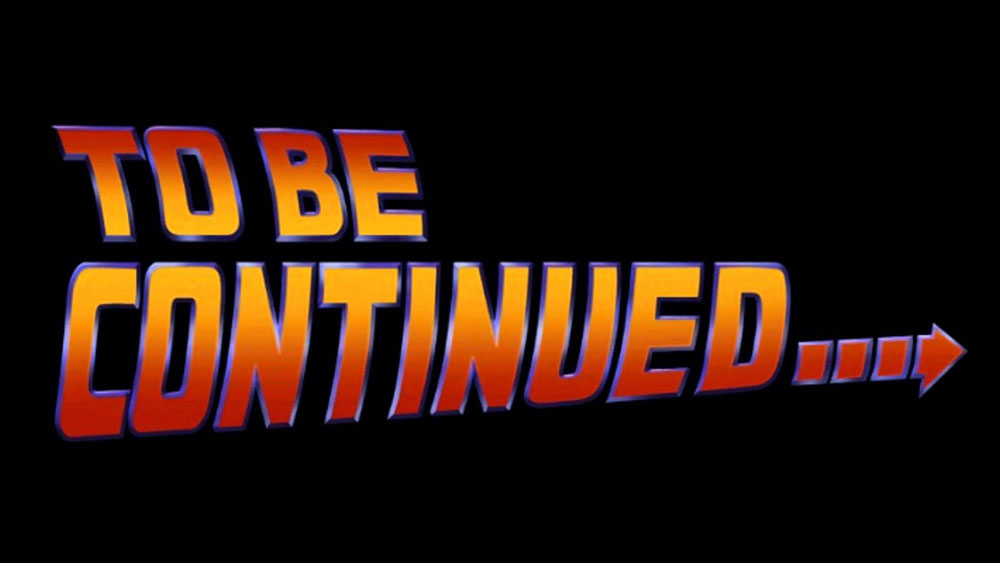 etc.